Proudly Presenting: The iBed
John Chi     Mike Desalvio   
  Kevin Ip    Michael Nguyen 
Khine Win
WHO
Patients that have become bedridden
Doctors
Insurance Companies
Hospitals
Manufacturing companies
WHERE
Hospitals
ICU, long term care
At Home
For those who do not want to stay in hospital
Hospice and Convalescent Center
WHY
Current Beds on market does not adequately provide for comfort of patients
Reduction of Bed Sores
Reduction in the need for hospital staff time
Reduce overtime by nurses and attendees
Sanitation
Reduce spread of MRSA
WHY (continued)
WHAT
Advanced Hospital Bed with Bedside Care features
Multiple Slats with removable Cushions
Alternating sets of slats for pressure relief
Individually controlled for firmness settings
Allows breathing to the back
WHAT (continued)
Cushions can be individually treated with ointment to combat bed sores
Temperature Control for comfort
Controllable Lumbar Support
iPod docking station
Sharper Image massage mode
Retractable 42” plasma TV footboard
BED -- TOP VIEW
BED -- SIDE VIEW
When
3-5 years for development
Used during hospice care or after surgery
Aid in recovery time
Testimonials
“iBed not only cured my bed sores, but I got to charge my iPod at the same time!”
Only 10 easy installments of just $999.99!
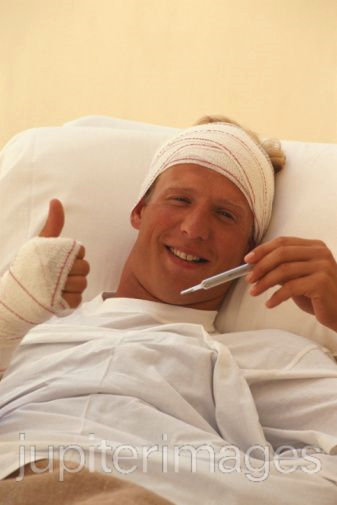 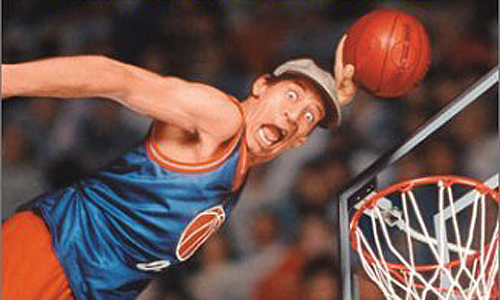 Before
After
QUESTIONS?
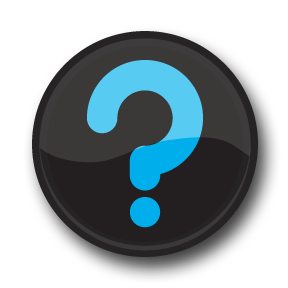